Государственное дошкольное образовательное учреждение детский сад №27 общеразвивающего вида с приоритетным осуществлением физического развития воспитанников Василеостровского административного района Санкт-Петербурга
Конспект сценария вечера досуга
«Мойдодырчики»
/для детей младшего дошкольного возраста/

Составила и провела: воспитатель
                                                                                                     Корнева Елена Александровна




14 Октябрь 2009
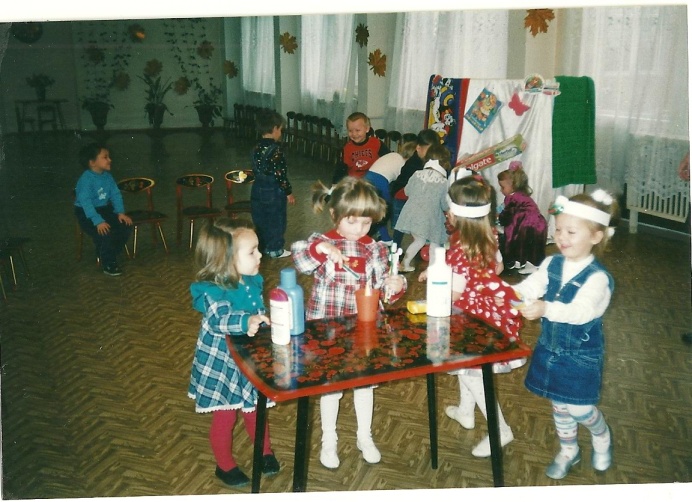 Программное содержание.
Образовательные задачи:
Развитие познавательных способностей:
Расширять представления детей о средствах личной гигиены.
Научить различать средства личной гигиены по тем признакам, которые приводятся в стихах и объяснениях воспитателя.
Продолжать учить детей рассматривать, понимать и последовательно передавать действия, имитирующие гигиенические навыки.
Развитие связной речи:
Расширять словарный запас детей: шампунь, зубная паста, зубная щётка.
 Продолжать знакомить детей со стихами -рифмами.
Развитие в музыкальной деятельности: 
Развивать  у детей согласованность движений  с речью и музыкой.
Развивать общую и мелкую моторику, чувство ритма.
Формировать музыкальную отзывчивость на услышанную музыку.
Воспитательные задачи:
Воспитывать бережное отношение к воде.
Развивать умение слушать и слышать вопрос.
Дидактический материал
Самодельная игрушка-пособие «Мойдодыр» и кукла с испачканным лицом «Замарашка»; 
машина с предметами личной гигиены; 
шапочки-маски, изображающие Мыло, Шампунь, Зубную щётку и Зубную пасту; 
музыкальные инструменты (бубны и деревянные ложки),
Театральная ширма;
CD-проигрыватель, CD-диск с записью русской народной мелодии «Полянка» и песенки Г.Потапенко «Буль, буль, буль – журчит водица».
Предварительная работа
Разучивание с детьми стихов, потешек, движений, имитирующие гигиенические навыки.
Ход занятия
Организационный момент.
Ведущий:                 Представление, представление,
                                      Для ребяток развлечение.
                                      Глазкам велено смотреть,
                                       Ротикам нельзя шуметь,
                                       Ушкам нужно слушать,
                                        А ладошкам – хлопать!
Основная часть.         Действие  1.
На театральной ширме появляется Мойдодыр.
Мойдодыр:             Я – великий Умывальник,
                                        Знаменитый Мойдодыр,
                                        Умывальников Начальник
                                        И мочалок командир!
Появляется Замарашка.
Мойдодыр:                   Это кто?
                                            Такое чудо?
Замарашка:                  Я – мальчишка Замарашка,
                                            Видишь: грязная рубашка,
                                            С мылом я не мою руки,
                                            В жирных пятнах мои брюки.
                                            Дети не хотят со мной дружить,
                                            Что мне делать, как мне жить?
Мойдодыр:                   Грязь сначала надо смыть,
                                            А потом уже дружить.
Ведущий:                  Замарашка,
                                        Есть волшебная машина,
                                        Неотложной чистоты,
                                        Возит щётки, пасту, мыло,
                                        Для таких ребят как ты.
Ведущий обращается к детям:
Ребята, давайте вызовем машину неотложной чистоты, а для этого сыграем на музыкальных инструментах.
Раздаёт музыкальные инструменты: ложки и бубны.
Звучит русская народная мелодия «Полянка».
 Дети в такт подыгрывают на инструментах. По окончании –собрать их.
                                               Действие 2. 
Раздаётся сигнал машины.
Ведущий: Ребята, кажется, машина сигналит, помогите, пожалуйста, машине приехать к нам.
Приглашает ребёнка, который вывозит машину, гружёную гигиеническими принадлежностями. Ведущий благодарит ребёнка и сажает его на место, затем берёт с машины мыло и спрашивает у детей:
                                        А что это такое?
                                        Для чего оно?            (ответы детей)
Ведущий: Правильно, молодцы, ребята. 
Затем обращается к Замарашке:                  
                                        Замарашка, у нас есть мыло,
                                        Оно волшебное, живое.
Выходит ребёнок, изображающий Мыло:
 Мыло:                        Везде, где бываю я – 
                                        Сияет сразу чистота.
Замарашка:             Но я не знаю, как умываться,
                                        Научите меня.
Ведущий: Это не беда. Ребята, давайте научим Замарашку умываться.  
Ведущий произносит слова потешки, дети выполняют движения, имитирующие умывание:
Водичка, водичка,                     (перебираем пальчиками сверху вниз)
Умой моё личико,               («умываемся» правой рукой, затем левой)
Чтоб глазки блестели,                         (от носа вдоль глаз в стороны)
Чтоб щёчки краснели,              (подушечками пальцев «моем» щёки)
Чтоб смеялся роток,                                                                   (улыбка)
Чтоб кусался зубок.                                                  («кусаем» зубками)
Действие 3.
Ведущий берёт из машины шампунь и спрашивает у детей.
Ведущий:                 Это что такое? 
                                        Что мы делаем с ним?    (ответы детей)
Ведущий: Правильно, молодцы, ребята. 
Затем обращается к Замарашке:                  
                                      Замарашка, у нас тоже есть шампунь.
                                        (вызывает «Шампунь»)
                                        Выходи скорей, дружок, 
                                        Расскажи и ты стишок.
Выходит ребёнок-Шампунь.
Шампунь:                 Я пеной волосы покрою
                                       Водой прозрачной их промою.
Замарашка: А ещё я не знаю, как мыть голову,
Ведущий: Ребятки, давайте научим Замарашку мыть голову. И не просто покажем, а даже песенку споём.
Звучит умывальная песенка «Буль-буль» Г.Потапенко
                                         Буль, буль, буль – журчит водица      
                                          (взмахи руками перед собой)
                                          Все ребята любят мыться.                     
                                          (изображают мытьё головы)
                                          Вот так, хорошо! Очень хорошо!       
                                          (поочерёдно показывают ладошки)
                                          Мы помылись, как большие,                
                                                     (руки на поясе – повороты в стороны)
                                          Вот мы чистые какие.                               
                                          (поочерёдно показывают пяточку)
                                          Вот так, хорошо! Очень хорошо!        
                                                     (поочерёдно показывают ладошки)
Действие 4.
Действие на ширме.
Замарашка:            Ой, беда! Беда!
                                      Зубы ноют иногда! 
Мойдодыр:             А ты их чистишь?
Замарашка:            Никогда!
Ведущий:                 Замарашка, это беда так беда!
                                       Ведь зубы чистить нужно,
                                       Причём всегда!
Затем берёт из машины зубную пасту и зубную щётку, обращается к детям.
Ведущий:                 Ребятки, расскажите Замарашке, 
                                       Что это такое? Что мы ими делаем?          
                                                        Ответы детей.
Ведущий благодарит детей, обращается к Замарашке:
- У нас тоже есть волшебная щёточка и волшебная паста.  
Затем обращается к ребёнку-Зубной щетке и ребёнку-Зубной пасте:
                                        Выходите, взявшись за ручки,
                                        Неразлучные подружки.
Зубная щётка:        Я ребятам всем мила,
                                        зубы чищу до бела,
                                        С зубной пастой я дружу,
                                        Без неё я не хожу.
Замарашка: А и зубы не знаю как чистить, научите меня.
Ведущий: Ребятки, давайте покажем Замарашке, как нужно чистить зубки.
Ведущий произносит потешку, дети выполняют движения, имитирующие чистку зубов.
Ведущий:                 Щётка бегает умело
Взад – вперёд,                                    (горизонтальные движения)
Вверх и вниз.                                       (вертикальные движения)
Смой водичкой, не ленись.          (полоскают» ротик)
Замарашка: Спасибо, ребятки, я пошёл отмываться. Замарашка уходит. Ведущий проводит игру с детьми, разгружают подарки, которые привезла машина неотложной чистоты.
Окончание праздника.
На ширме появляется чистый Замарашка.
Ведущий:  Ой, Замарашка, да тебя теперь не узнать, ты такой чистый. И твоё имя теперь тебе не подходит, мы будем называть тебя Чистюля и будем с тобой дружить.
Ведущий обращается к зрителям: 
                                      Стоит кранику открыться,
                                        Как прозрачная водица,
                                        Начинает с шумом литься.
Вместе с Мойдодыром и Замарашкой-Чистюлей:
                                        Давайте же мыться, плескаться,
                                        Купаться, нырять, кувыркаться
                                        В ушате, в корыте, в лохани,
                                        В реке, ручейке, в океане.
                                        И в ванне, и в бане,
                                        Всегда и везде – 
                                        Вечная слава воде!